ST Causes of the Spanish Civil War (II)
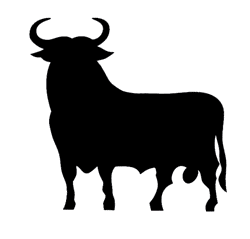 Spanish Second Republic 31-36
Great depression worldwide hit hard
Rise of Hitler and intolerance in germany
Revolution from above and Terror in USSR
Growth of Mussolini`s fascist state in Italy
Contemporary examples to follow soc, ec, pol
Monarchy increasingly seen as being at fault
Elections Apr 31 - 2nd Republic established
Contained infinite PoVs, parties and opinions
Republic in office
3 general elections 1931-36
June 31 – Govt launched controversial new constitution and carried on reforming
Nov 33 – Govt did everything possible to stop and repeal any reform it could
Feb 36 – Govt determined to repeal those repeals and continue to reform
Reform 31-33
Zamora and Azana intent on reform
Church under attack – status, funding, freedom of conscience and assembly
Landowners restricted – hiring workers, evicting tenants, land seized
Army reformed; Universal suffrage over 23; no death penalty; legal divorce; regional autonomy
Rivera policies cont – pensions; hydro-elec power
Opposition to Republic
Aug 32 – Sanjurjo attempted a coup d`etat
Reaction to  granting of regional autonomy and land reform
Failed to seize power – lessons learnt
BUT roused widespread opposition to reform
Landlords subverted legislation
ALSO led to disillusionment amongst those on L who wanted reform brought about peacefully
Repeal of reform 1933-36
Robles & CEDA determined to right wrongs
Church – schools re-est;  state ed slashed
Thousands of evictions (Estremadura)
Rural unemployment
Trade union status and rights attacked
Amnesties for right wingers accused of plotting against previous regime
Republican conduct at large
Perfect ammunition for opponents of Reps
31 - Convents and churches bombed; graves & catacombs desecrated
34 – Anarchist strike Zaragoza; nationwide Socialist led labourers strike; Soc led miners occupied parts of N Spain
36 – Madrid crippled by strikes
Achievements
Versions of democracy did survive over the eight years up to 1939 in war and peace
Miro, Dali, Picasso
Lorca & Bunuel
Women incr represented in fields like journalism, TUs and politics – Victoria Kent
Genuine L/wing soc, ec and pol revolution in areas – took 3 yrs of civil war to destroy it
Why did Republic collapse then?
31-39 – 15 different Govts (Azana  31-33 2 years; Barrio July 36 12 hours)
8/11 peacetime Govts lasted under 6 months
Pol, soc, ec civil wars b/w factions a constant factor
Opp to Govt & strike action everywhere
Remarkable anything achieved
The nature of these achievements controversial
Did they result in this instability?
Achievements?
Regional autonomy – too much for some; too little for others; attempts at self proclaimed ind met with fierce resitance from Madrid
Merely served to reinforce hostility in region
Constant theme of provocation – success met with resistance; measure met with counter-measure
Republic at the helm for all of this, but all based on previous events (R/w dictator; insecure Ch..)
Attack, attack, attack!
Republican policies also affected each vested interest in different ways
Army vs mil reform; regional aut
Ch vs Ch reform; land reform; pol reform
All dramatically increased the instability of Spain in the 1930s
Accusations flew this way and that – outcry guaranteed with no room for compromise
Role of media and young people
Paul Preston – media entrenched these positions on L and R, for and against the Rep
Influence of L/w newspapers (Asturias Rising)
Youth easily influenced and flocked to support these positions
Young Falangists principally involved in the death squads following Sotelos assassination in the summer of 1936
How far was the Republic responsible?
Reformist and Repealing legislation
BUT reacted with:
Pre-existing Privilege & Deprivation
Spain riddled by division and tensions
Rep an engine of change, but ignored the red stop lights – ultimately derailed
Building bridges were ignored in favour of blowing them up